KAPITOLA 2: Logistické operace a dopad LMD
LEKCE 1: Vybavení & nástroje městské logistiky
Kapsle
2.1.1
Úvod do dostupných druhů dopravy pro 
LMD
1
Tematicky předcházející kapsle:
Kapsle z kapitoly 1, lekce 3 (Druhy výrobních toků)
Související kapsle:
2.3.4, 3.1.1, 3.4.1
Autoři:
MLC ITS Euskadi & SUSMILE Consortium
2
Cíl kapsle
Žák porozumí různým druhům dopravy používaným při distribuci na poslední míli (LMD). Zvláštní pozornost bude věnována silniční dopravě, ale zahrnut bude i multimodální přístup. V souvislosti se silniční dopravou bude vysvětleno šest hlavních ukazatelů, které distributoři nebo logističtí operátoři LMD zvažují při plánování dodávek. Budou rovněž odhaleny vztahy mezi těmito ukazateli a kategorií vozidel. Vysvětlena budou také vozidla na míru.
3
Obsah
1. Přeprava zboží po městských komunikacích
	- Ukazatele, které je třeba vzít v úvahu 
	- Vozidla kategorií L a N
	- Vztah mezi ukazateli a kategoriemi vozidel
2. Multimodální městská logistika 
3. Vozidla „na míru"
4. Cvičení s výběrem odpovědí
4
1. Přeprava zboží po městských silnicích - INDIKÁTORY
Distribuce nákladu se plánuje podle 6 hlavních ukazatelů a společnost Last Mile Distribution je také uplatňuje*. Jsou to:
DODACÍ 
VZDÁLENOST
ČAS DODÁNÍ
NAKLÁDACÍ KAPACITA
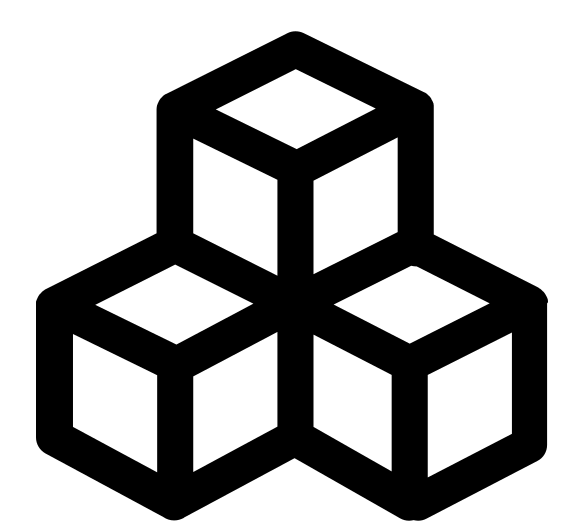 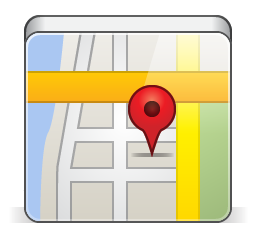 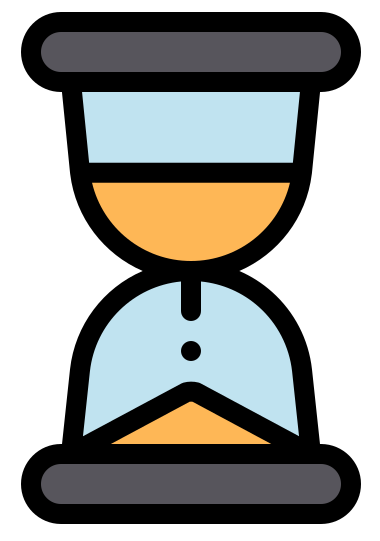 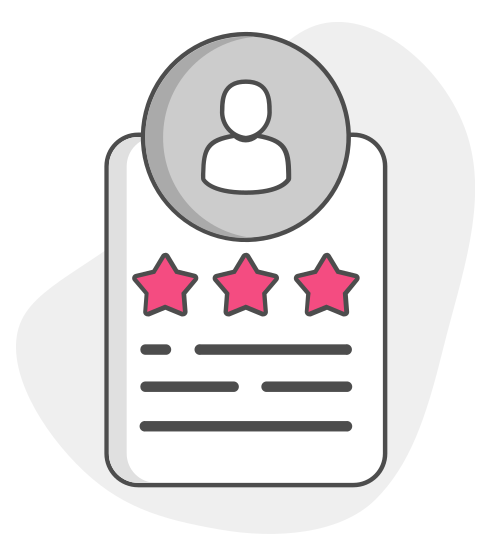 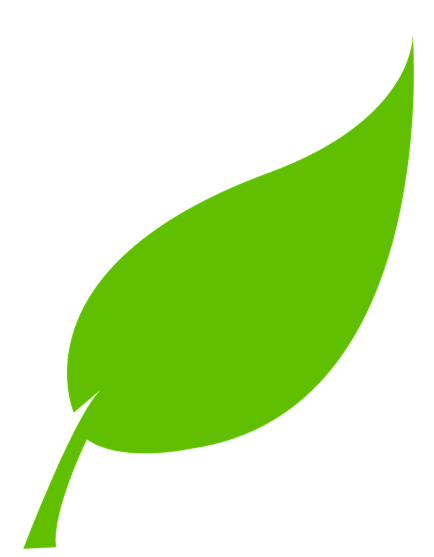 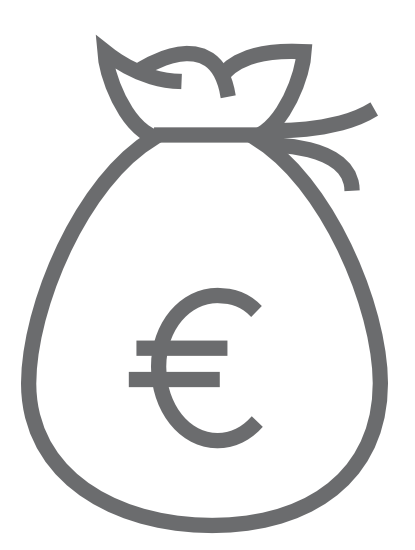 NÁKLADY NA PROVOZ
SPOKOJENOST ZÁKAZNÍKŮ
ŽIVOTNÍ PROSTŘEDÍ
* Další ukazatele budou rovněž analyzovány v kapitole 3.
5
1. Přeprava zboží po městských komunikacích - INDIKÁTORY
Každé vozidlo má jinou nosnost a vzdálenost dodávky:













To znamená, že v závislosti na druhu nakládaného zboží, které má být doručeno, a vzdálenosti, kterou je třeba urazit od místa původu, se musíte rozhodnout, které vozidlo je pro vaši distribuci nejvhodnější.
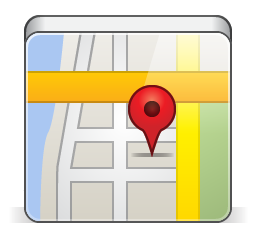 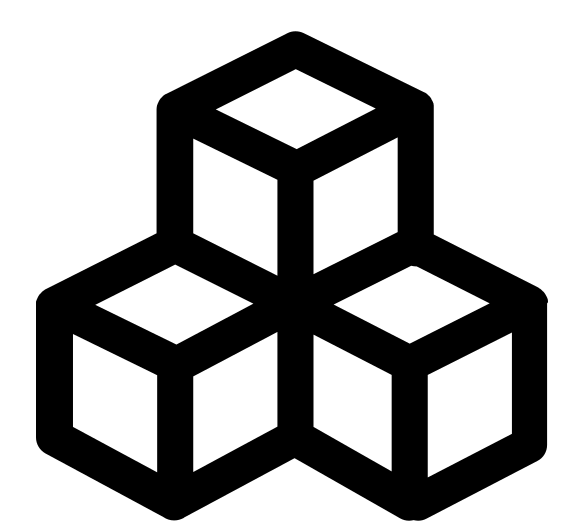 NAKLÁDACÍ KAPACITA
DODACÍ VZDÁLENOST
6
1. Přeprava zboží po městských komunikacích - INDIKÁTORY
ČAS DORUČENÍ
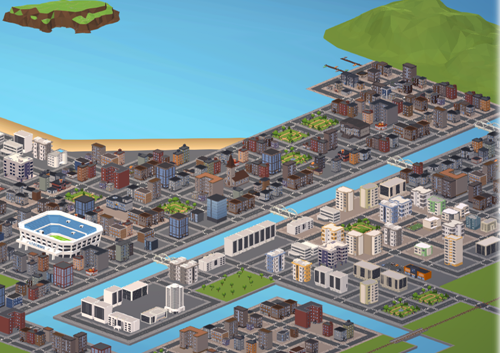 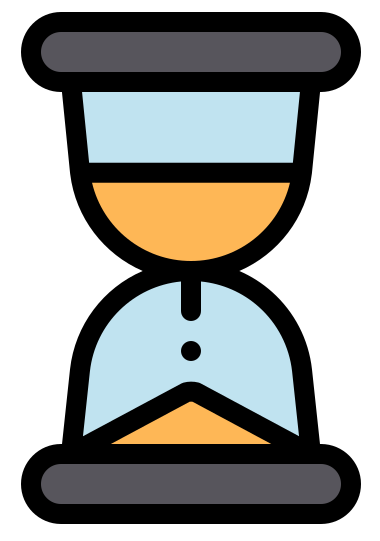 Zákazník
VOZIDLA „L“
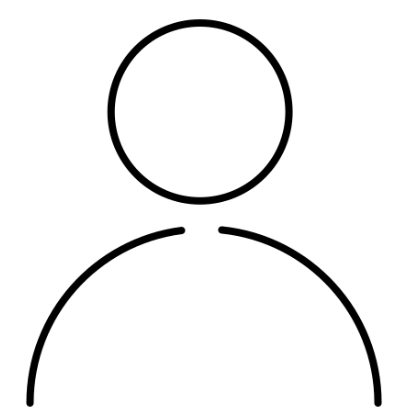 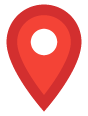 1
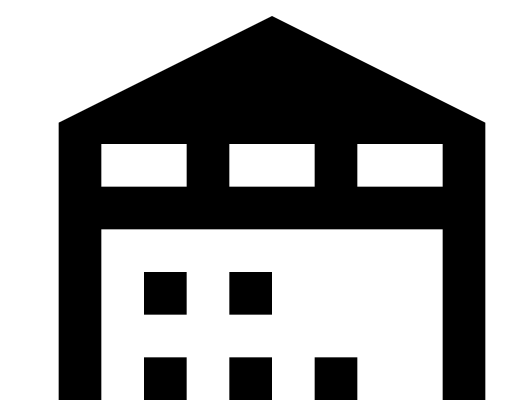 Sklad ve městě
VOZIDLA „N“
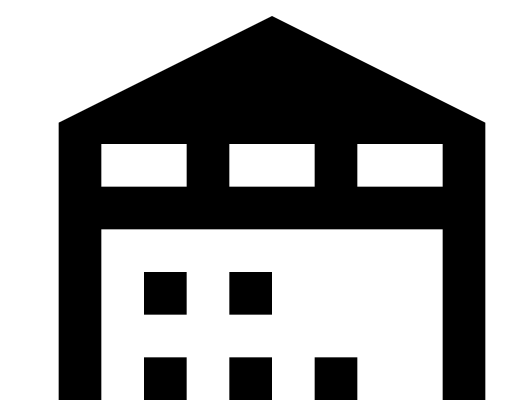 Místem výjezdu je sklad, jehož poloha určuje vzdálenost k zákazníkovi a výběr vozidla pro přepravu určuje čas doručení.
Sklad mimo město
7
1. Přeprava zboží po městských komunikacích - INDIKÁTORY
Vozidla mají také různý dopad na životní prostředí, náklady na provoz, a dokonce i na spokojenost zákazníků, zejména pokud doručování ovlivňují dopravní kolony.
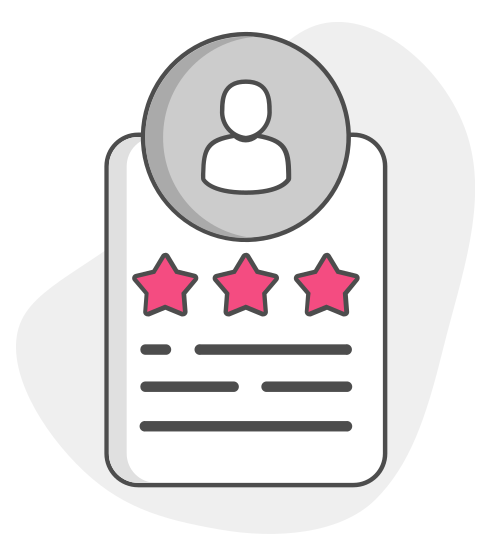 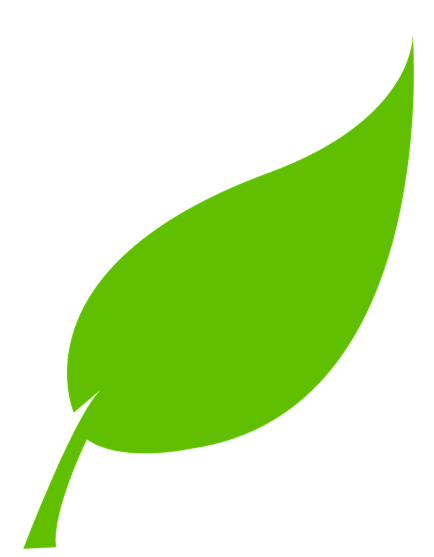 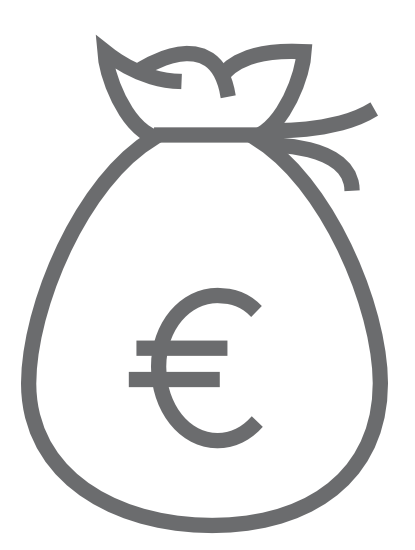 ŽIVOTNÍ PROSTŘEDÍ
NÁKLADY NA PROVOZ
SPOKOJENOST ZÁKAZNÍKŮ
8
1. Přeprava zboží po městských komunikacích - INDIKÁTORY
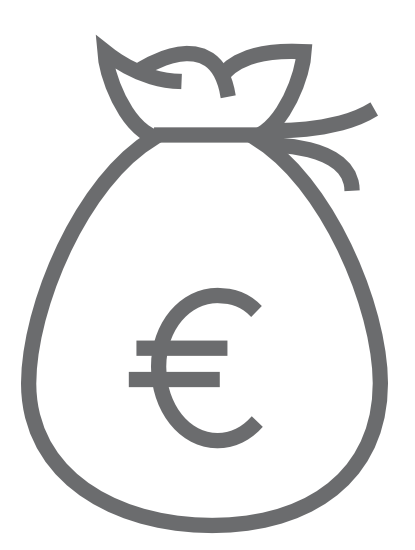 V LMD jsou hlavními provozními náklady náklady na dopravu.

NÁKLADY NA DOPRAVU

Tyto náklady zahrnují mzdové náklady na zaměstnance v dopravě, spotřebu pohonných hmot, náklady na pojištění, náklady na vozidlo a jeho údržbu.

Vydělením celkových nákladů na dopravu celkovými tržbami za přepravované výrobky se určí procento nákladů na dopravu.

Při stejných mzdových nákladech tedy náklady na vozidlo a jeho nosnost určují jeho provozní náklady.
NÁKLADY NA PROVOZ
9
1. Přeprava zboží po městských komunikacích - INDIKÁTORY
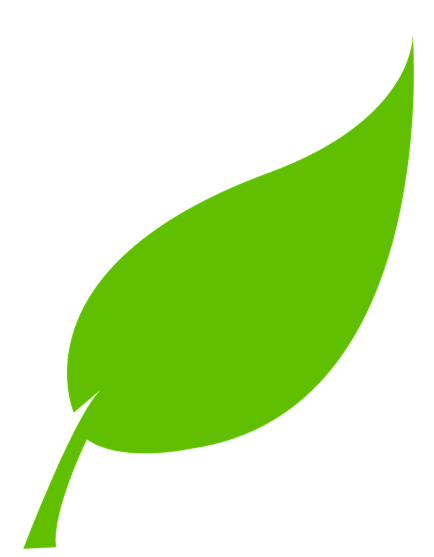 Až do minulého desetiletí se LMD plánovala podle ukazatele provozních nákladů.

Nicméně v současné době a vzhledem k tomu, že různé regulační orgány schvalují pravidla s cílem snížit dopad neudržitelné mobility na životní prostředí, jsou modely distribuce městské nákladní dopravy a zejména LMD plánovány s ohledem na menší dopad na životní prostředí.
VLIV NA ŽIVOTNÍ PROSTŘEDÍ
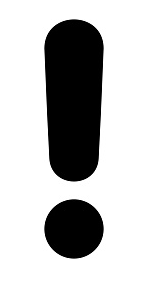 DŮLEŽITÉ:: Všechny tyto informace budou ve vzdělávací hře rozhodující.
10
1. Přeprava zboží po městských komunikacích - VOZIDLA
2 hlavní kategorie vozidel, které lze použít při doručování na poslední míli (1):

 Kategorie L: dvoukolová a tříkolová vozidla a čtyřkolky: např. jízdní kola, nákladní kola, motocykly...



Kategorie N: vozidla přepravující zboží (2). V tomto případě existují 3 různé podkategorie:
Kategorie N1: motorová vozidla s maximální hmotností nepřevyšující 3,5 tuny.
Kategorie N2: motorová vozidla s maximální hmotností převyšující 3,5 tuny, ale nepřevyšující 12 tun.
Kategorie N3: motorová vozidla s maximální hmotností převyšující 12 tun.
VOZIDLA “L”
VOZIDLA “N”
11
1. Přeprava zboží po městských komunikacích - VOZIDLA
JÍZDNÍ KOLA NEBO NÁKLADNÍ KOLA
NÁKLADNÍ KOLA SE TŘEMI KOLY
MOTOCYKLY NA 2 NEBO 3  KOLECH
ČTYŘKOLKY
Kategorie L:
Přepravované výrobky: poštovní zásilky a balíky; maloobchodní výrobky, cateringové výrobky
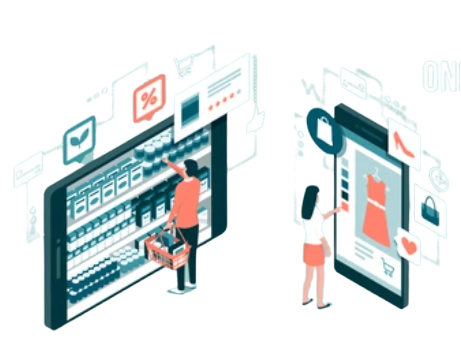 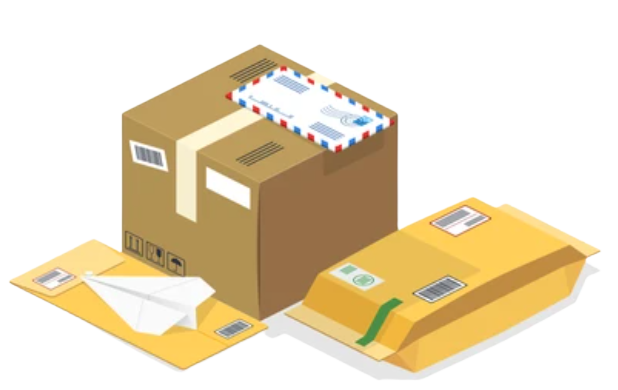 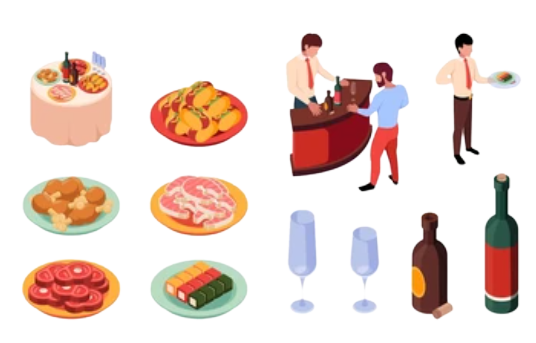 Náklad:
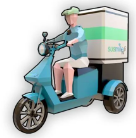 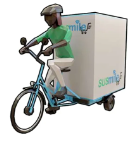 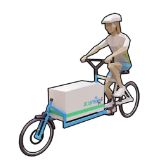 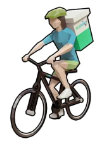 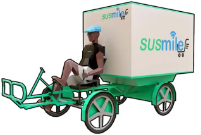 12
1. Přeprava zboží po městských komunikacích - VOZIDLA
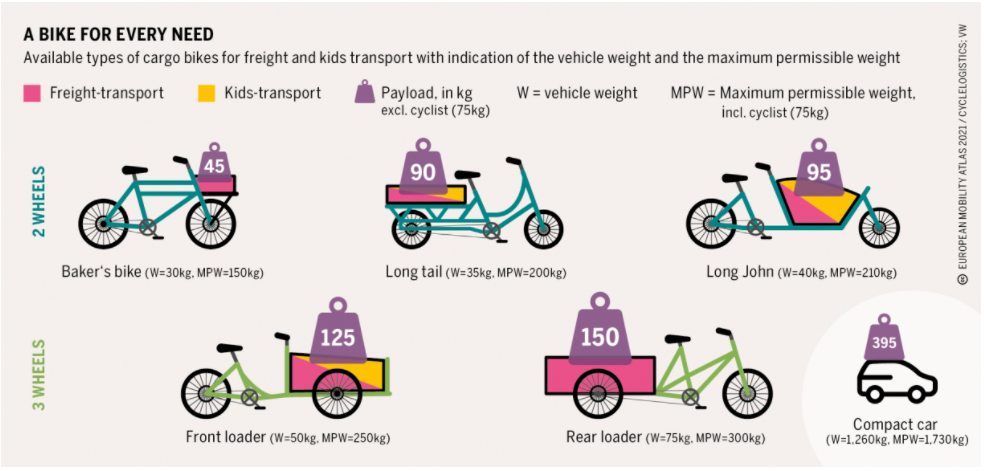 Zdroj: Becker, S. a Behrensen, A. (2021, 3. února). Nákladní kola: https://eu.boell.org/en/cargo-bikes-sustainable-and-resilient-transport: Udržitelná a odolná doprava.
13
1. Přeprava zboží po městských komunikacích - VOZIDLA
Kategorie N:
Vozidla, která patří do kategorie N, jsou rozdělena do 3 podkategorií:
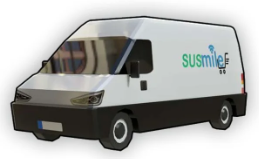 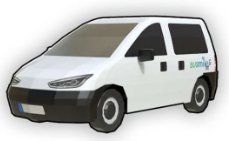 14
1. Přeprava zboží po městských komunikacích - VOZIDLA
Kategorie N:
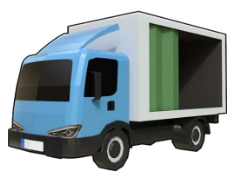 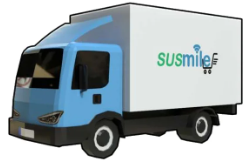 V některých městských částech potřebují nákladní vozidla s hmotností nad 7,5 tuny zvláštní povolení pro vjezd do centra města.
15
1. Přeprava zboží po městských komunikacích - VOZIDLA
Kategorie N:
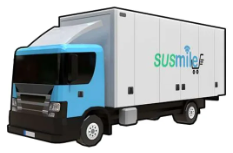 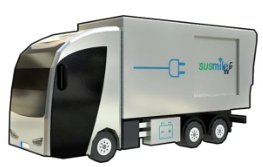 Nákladní automobily s hmotností nad 12 tun potřebují pro vjezd do města zvláštní povolení.
16
1. Přeprava zboží po městských komunikacích - INDIKÁTORY A VOZIDLA
Při použití ukazatelů pro jednotlivé kategorie vozidel bychom tak mohli získat obecné schéma pro doručovací vzdálenost, nosnost, náklady a dopad na životní prostředí:
Delší vzdálenost
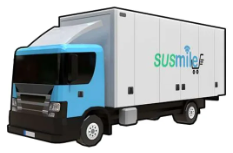 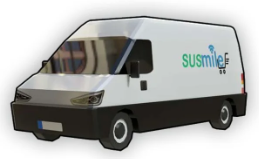 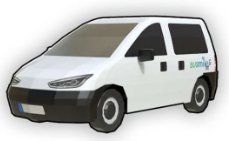 VOZIDLA „N”
DORUČOVACÍ VZDÁLENOST
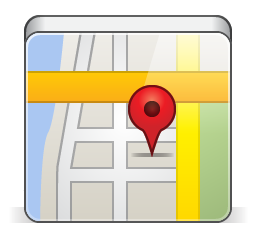 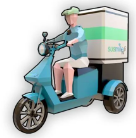 VOZIDLA „L”
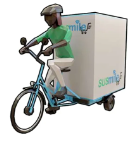 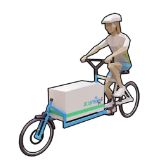 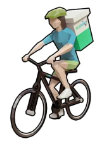 Kratší vzdálenost
17
1. Přeprava zboží po městských komunikacích - INDIKÁTORY A VOZIDLA
Větší kapacita
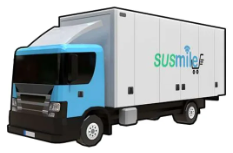 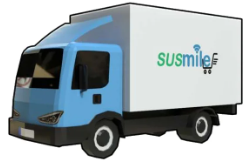 VOZIDLA „N”
NOSNOST
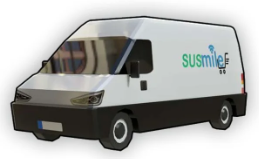 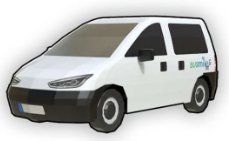 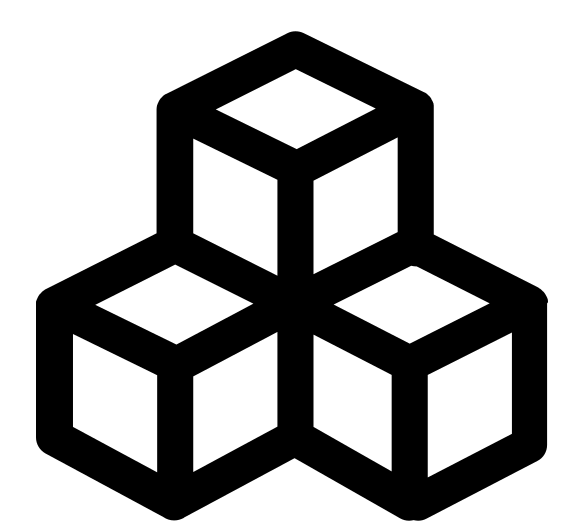 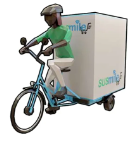 VOZIDLA „L”
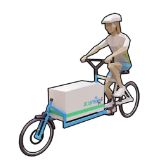 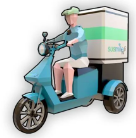 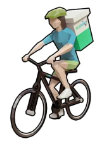 Menší kapacita
18
1. Přeprava zboží po městských komunikacích - INDIKÁTORY A VOZIDLA
V závislosti na spalovacím systému, který vozidlo používá, může být dopad na životní prostředí zejména u dodávek mnohem menší. Přesto budou i nadále zabírat ve městě stejný prostor.
Více znečišťujících látek
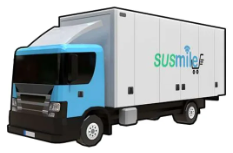 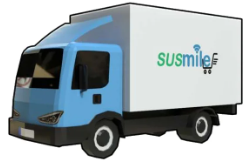 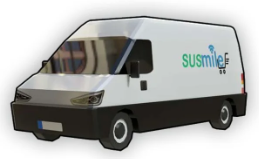 VOZIDLA „N“
DOPAD NA ŽIVOTNÍ PROSTŘEDÍ
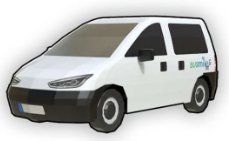 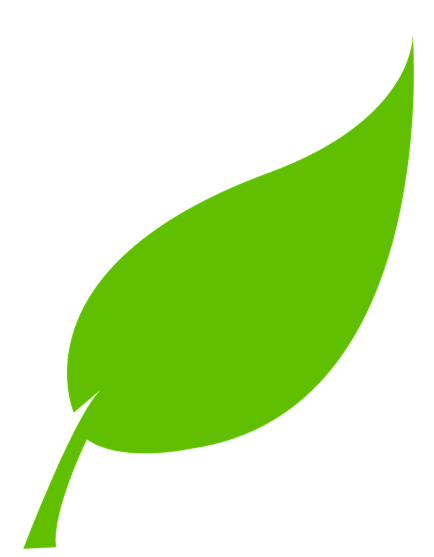 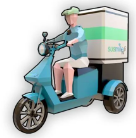 VOZIDLA „L”
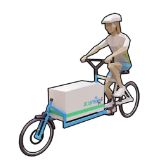 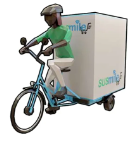 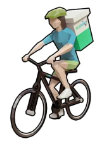 Méně znečišťujících látek
19
1. Přeprava zboží po městských komunikacích - INDIKÁTORY A VOZIDLA
Podle předchozího snímku znečišťují velké dodávky nebo nákladní automobily více než malé dodávky. 

V logistice však nikdy neexistuje pouze jediná možnost, jak dodat zboží co nejudržitelnějším způsobem. 

Dalším způsobem, jak snížit dopad na životní prostředí, může být také co největší seskupení nákladu a použití vozidla, které nejlépe vyhovuje velikosti dodávky, i když se jedná o velký nákladní automobil. Tímto způsobem je v některých evropských městech povolen vjezd velkých nákladních vozidel, a to zejména v noci (noční rozvoz), protože snižují počet malých vozidel, která by měla vjíždět po celý den.
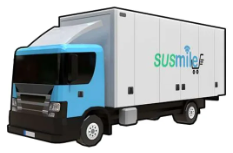 DOPAD NA ŽIVOTNÍ PROSTŘEDÍ
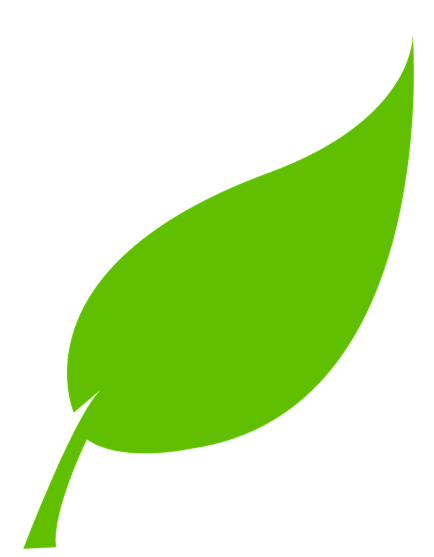 20
1. Přeprava zboží po městských komunikacích - INDIKÁTORY A VOZIDLA
Náklady na vozidla se mohou velmi lišit v závislosti na použitém spalovacím systému. Nicméně obecná struktura je následující:
Nákladnější
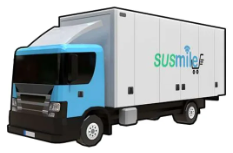 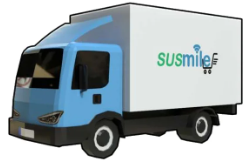 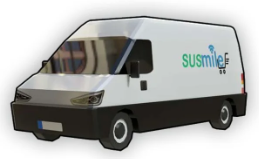 VOZIDLA „N”
NÁKLADY NA VOZIDLO
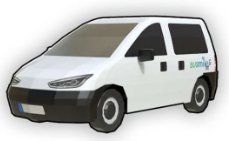 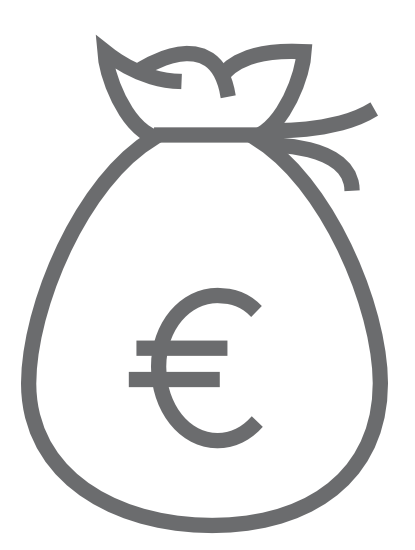 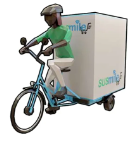 VOZIDLA „L”
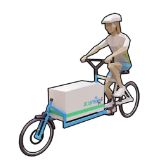 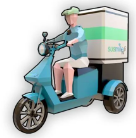 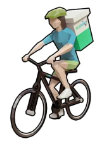 Méně nákladné
21
1. Přeprava zboží po městských komunikacích - INDIKÁTORY A VOZIDLA
Větší vozidla mají obvykle nižší provozní náklady, pokud je maximálně využita jejich nosnost.
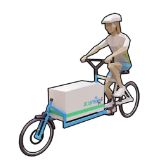 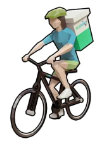 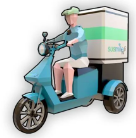 Nákladnější
VOZIDLA „L”
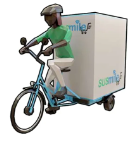 NÁKLADY NA PROVOZ
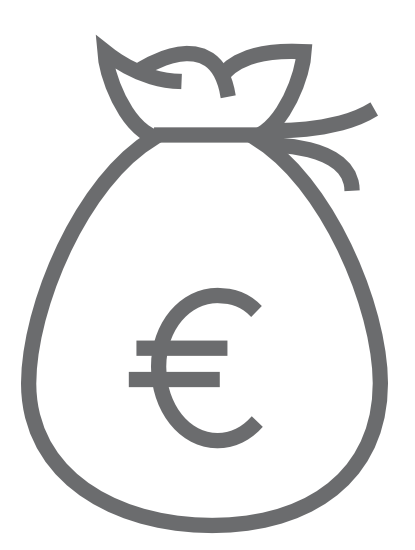 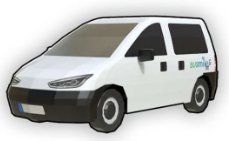 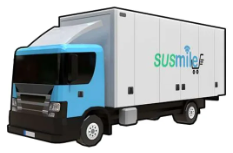 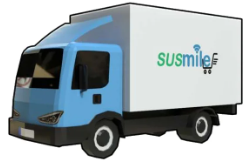 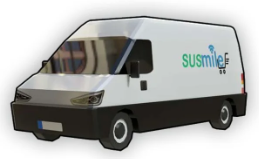 VOZIDLA „N”
Méně nákladné
22
1. Přeprava zboží po městských komunikacích - INDIKÁTORY A VOZIDLA
Závěrem předchozích schémat můžeme říci, že:


“Vozidla typu L méně znečišťují a jsou dražší než vozidla typu N, ale mají také menší kapacitu nakládací a rozvozové vzdálenosti než vozidla typu N, což má přímý vliv na provozní náklady.

Výstupní bod a umístění zákazníka proto určují vozidla, která budou použita při distribuci na poslední míli, ale také náklady na provoz distribučního modelu."
23
1. Přeprava zboží po městských komunikacích - INDIKÁTORY A VOZIDLA
Logističtí operátoři a distributoři organizují distribuci zboží ve městech podle "obvyklých" dodacích lhůt, což zároveň zajišťuje vysokou spokojenost zákazníků. 

Nebezpečné situace, jako jsou dopravní zácpy, špatné počasí, práce na silnici..., však mohou velmi snadno ovlivnit dobu doručení. Proto jsou tyto dva ukazatele dynamické a doba dodání přímo ovlivňuje spokojenost zákazníků.
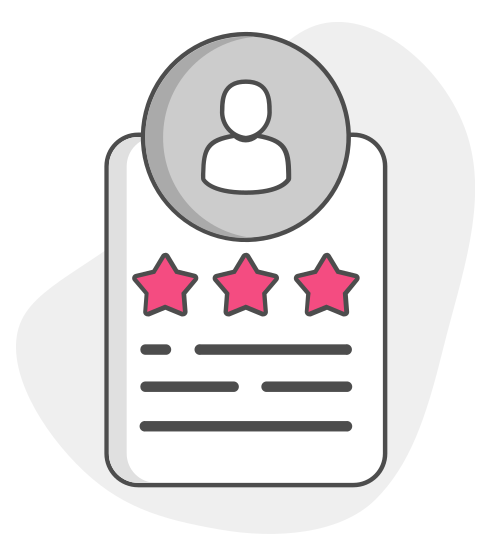 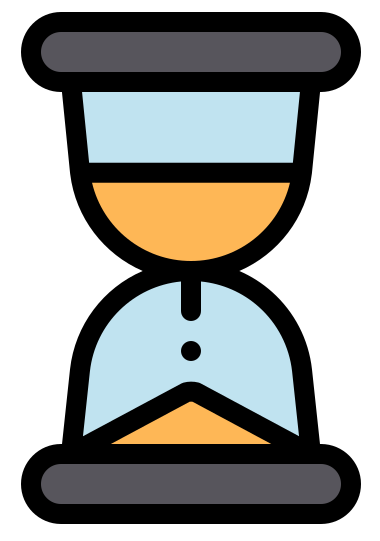 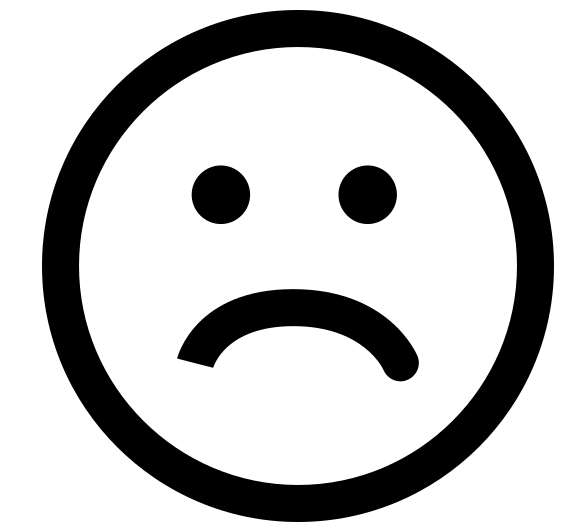 ZVÝŠENÝ
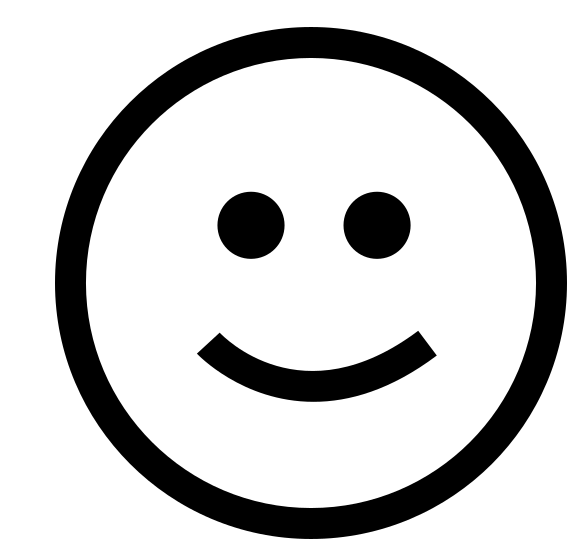 OBVYKLÝ
ČAS DORUČENÍ
SPOKOJENOST ZÁKAZNÍKŮ
24
1. Přeprava zboží po městských komunikacích - INDIKÁTORY A VOZIDLA
Vzhledem k tomu, že provoz motorových vozidel může být více ovlivněn dopravními zácpami v LMD, může být mnohem více ovlivněna kvalita služeb poskytovaných zákazníkům, a tudíž může být více proměnlivá.
Stálejší
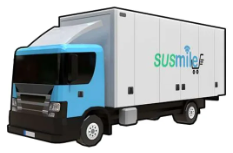 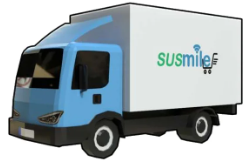 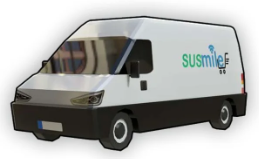 VOZIDLA „N”
SPOKOJENOST ZÁKAZNÍKŮ
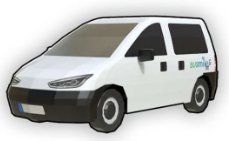 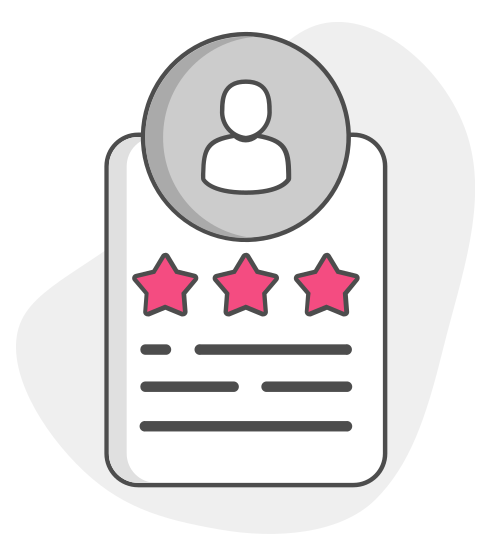 VOZIDLA „L”
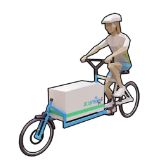 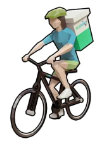 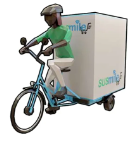 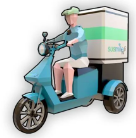 Méně stálé
25
2. Multimodální městská logistika
DEFINICE

Především bychom měli definovat pojem MULTIMODÁLNÍ doprava nebo logistika a nezaměňovat ho s INTERMODÁLNÍ dopravou.

Nabízíme vám prohlídku webových stránek logistického operátora specializujícího se na vnitroevropskou multimodální dopravu. I když je to mimo oblast působnosti logistiky na poslední míli, uvedená vysvětlení jsou velmi užitečná pro pochopení pojmů:

Zdroj (webové stránky v jazyce EN): CMA CGM Group. (2020, 13. listopadu). Intermodální vs. multimodální přeprava: Jaký je mezi nimi rozdíl? 

https://www.containerships.eu/news/intermodal-vs-multimodal-what-is-the-difference.
MULTIMODÁLNÍ VS. INTERMODÁLNÍ DOPRAVA
26
2. Multimodální městská logistika
Shrnutí:
Intermodální i multimodální přeprava zahrnuje přepravu nákladu z místa původu do místa určení více než jedním druhem dopravy. Rozdíl je však ve smlouvě. Při multimodální přepravě se jedna smlouva vztahuje na celou cestu. Při intermodální přepravě je pro každý jednotlivý úsek cesty uzavřena samostatná smlouva.










Závěr: 
O multimodální městskou logistiku půjde tehdy, když se k doručování ve městě bude používat více dopravních prostředků a dokonce i kategorií vozidel, ale vše bude probíhat na základě jedné smlouvy.
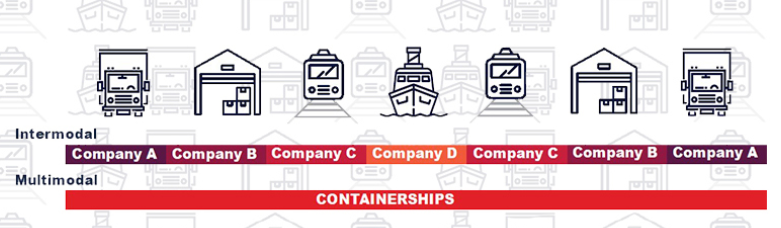 Zdroj (webové stránky): CMA CGM Group. (2020, 13. listopadu). Intermodální vs. multimodální přeprava: Jaký je mezi nimi rozdíl? https://www.containerships.eu/news/intermodal-vs-multimodal-what-is-the-difference
27
2. Multimodální městská logistika
VÝHODY

 Nejlepší alternativa dopravy, která se používá, pro každou distribuční  oblast.
 Snížení emisí CO2 a GEI
 Vozidlo přizpůsobené vlastnostem výrobku a služeb
 Větší možnosti využití nízkouhlíkových vozidel a vozidel s nulovými emisemi.
 Možnosti snížení počtu nákladních vozidel přijíždějících do města

NEVÝHODY

Riziko, že se zboří poškodí
Nové subjekty v distribučním řetězci, proto je důležité mít technologii, která pomáhá zboží sledovat
Firmy mohou mít potíže se změnou distribučních modelů (přeškolení nebo propuštění pracovníků, např. řidičů kamionů).
Je to ekonomicky výhodné?
28
2. Multimodální městská logistika
MULTIMODÁLNÍ DISTRIBUČNÍ SCHÉMATA  DOSTUPNÁ V LMD

Multimodální distribuční schéma použitelné při distribuci na poslední míli závisí na:

distribučním modelu, který distributor nebo provozovatel vozového parku používá k dodání výrobků do města.

produktu, který má být dodán, a jeho dodacích vlastnostech. 

Všechny schémata mají stejný cíl: použít nejvhodnější způsob dopravy podle místa původu a určení zboží. A právě vzdálenost od místa původu do místa určení bude kritériem, podle kterého se bude vybírat dopravní prostředek, který bude použit.
29
2. Multimodální městská logistika
MULTIMODÁLNÍ PŘÍSTUP S VYUŽITÍM VODNÍCH CEST:

Jedním z alternativních způsobů přepravy nákladu ve městech je využití vodních cest, zejména ve velkých městech, protože silnice jsou přetížené. Stále více se využívají řeky a kanály. Dokonce i ty spalovací lodě jsou nahrazovány "neznečišťujícími" loděmi nebo dokonce autonomními.
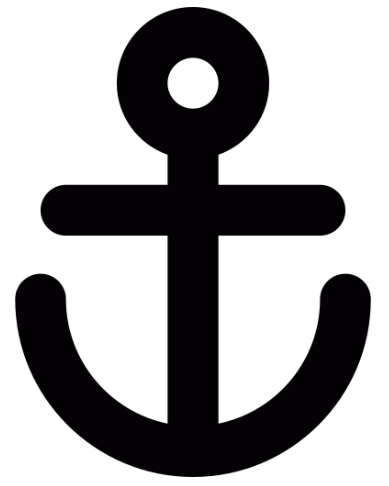 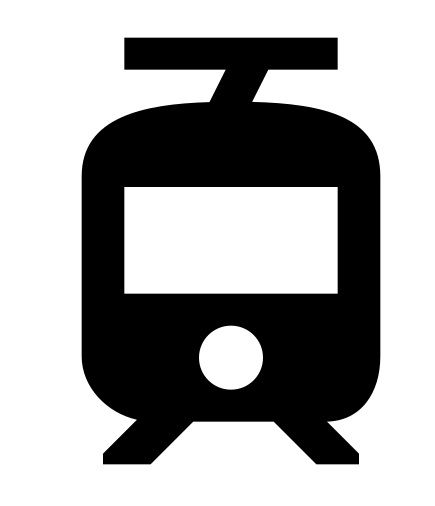 MULTIMODÁLNÍ PŘÍSTUP S VYUŽITÍM TRAMVAJÍ NEBO METRA:

Využití tramvají a metra pro distribuci zboží ve městech je možností, která byla v některých městech zavedena a v jiných je nebo byla zkoumána s ohledem na rostoucí obtížnost přístupu do center měst.
Více informací v kapitole 2.1.4
30
3. Vozidla na míru
V některých městech vyvíjejí provozovatelé nebo distributoři vozidla na míru, aby mohli provádět distribuci na poslední míli co nejudržitelnějším a nejefektivnějším způsobem. Některé příklady jsou následující:
Utrecht (2)
Služba efektivně provádí operace na poslední míli pro místní podniky, zejména pro turistická zařízení, restaurace a stravovací zařízení.
Malaga (3)
Byl zahájen pilotní projekt rozvozu zásilek ve starém městě Malagy pomocí elektrických vozidel.
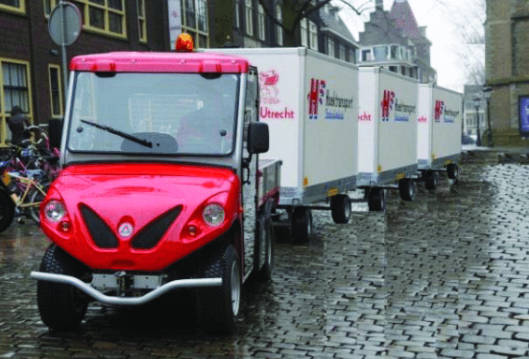 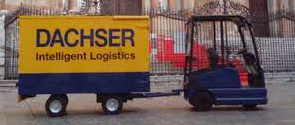 31
Cvičení
U každé otázky vyberte správnou odpověď, pouze jednu:

1. Kterých šest hlavních ukazatelů se týká distribuce na poslední míli?
Nakládací kapacita; počet hodin jízdy; spotřeba paliva; dojezdová vzdálenost a dopad na životní prostředí.
Nakládací kapacita; spokojenost zákazníků, náklady na provoz; dojezdová vzdálenost a dopad na životní prostředí.
Nakládací kapacita; přesnost objednávek, reklamační údaje; dodací vzdálenost a dopad na životní prostředí.
32
Cvičení
U každé otázky vyberte správnou odpověď, pouze jednu:

2. Indikátor dopadu na životní prostředí:
Nejedná se o důležitý ukazatel, který by se měl být brán v úvahu při distribuci na poslední míli.
Tento ukazatel lze snadno zlepšit. Stačí nahradit znečišťující vozidlo vozidlem na čistá paliva.
Jedná se o ukazatel, jehož význam roste, protože ve městech dochází ke stále většímu omezování vjezdu znečišťujících vozidel.
33
Cvičení
U každé otázky vyberte správnou odpověď, pouze jednu:

3. Jak je to s náklady na provoz lehkých vozidel, jako jsou jízdní kola, nákladní kola, motocykly, když potřebujete doručit různé zboží, jehož celková hmotnost se pohybuje kolem 1 300 kg?

I když je nákup vozidla s těmito vlastnostmi levnější než nákup vozidel kategorie N, při stejných nákladech na práci řidičů/cyklistů v každém vozidle dodáte méně zboží, protože jejich nosnost je pomalejší. V důsledku toho jsou provozní náklady vyšší. 
Vzhledem k tomu, že cena vozidel L je levnější než cena vozidel N, budou levnější i náklady na provoz, přestože k dodání požadovaného zboží potřebujete několik vozidel L. 
Protože nespotřebovávají palivo nebo ho spotřebovávají velmi málo, jako je tomu u motocyklů, jsou jejich provozní náklady nižší.
34
Cvičení
U každé otázky vyberte správnou odpověď, pouze jednu:

4. Při distribuci na poslední míli může docházet k nebezpečným situacím, jako jsou dopravní zácpy, špatné počasí, práce na silnici... 
Vozidla L, motorová vozidla, mohou být zasažena snadněji. 
N vozidla, motorová vozidla (kde existují 3 různé podkategorie), mohou být snadněji ovlivněna.
Vozidla kategorie L i N mohou být postižena stejně.
35
Cvičení
U každé otázky vyberte správnou odpověď, pouze jednu:

5. Pokud se k doručování ve městě používá více dopravních prostředků a dokonce i různých kategorií vozidel a veškeré doručování se provádí na základě jedné smlouvy…

Jedná se o synchronalitu.
Jedná se o intermodální dopravu.
Jedná se o multimodální dopravu.
36
Odkazy
Evropská komise. Kategorie vozidel. https://ec.europa.eu/growth/sectors/automotive-industry/vehicle-categories_en 
BESTFACT. (2013). Elektrické nákladní vozidlo s přívěsy: Cargohopper in Utrecht. http://www.bestfact.net/wp-content/uploads/2016/01/CL1_078_QuickInfo_Cargohopper-16Dec2015.pdf
Cadena de suministro. Azkar pone en marcha un ‘piloto’ para la distribución en el casco antiguo de Málaga con vehículos eléctricos. https://www.cadenadesuministro.es/noticias/azkar-pone-en-marcha-un-piloto-para-la-distribucion-en-el-casco-antiguo-de-malaga-con-vehiculos-electricos/
37